Figure 1 Relationship between QRS duration and interventricular mechanical delay. The figure identifies the ...
Eur J Echocardiogr, Volume 7, Issue 5, October 2006, Pages 373–378, https://doi.org/10.1016/j.euje.2005.10.006
The content of this slide may be subject to copyright: please see the slide notes for details.
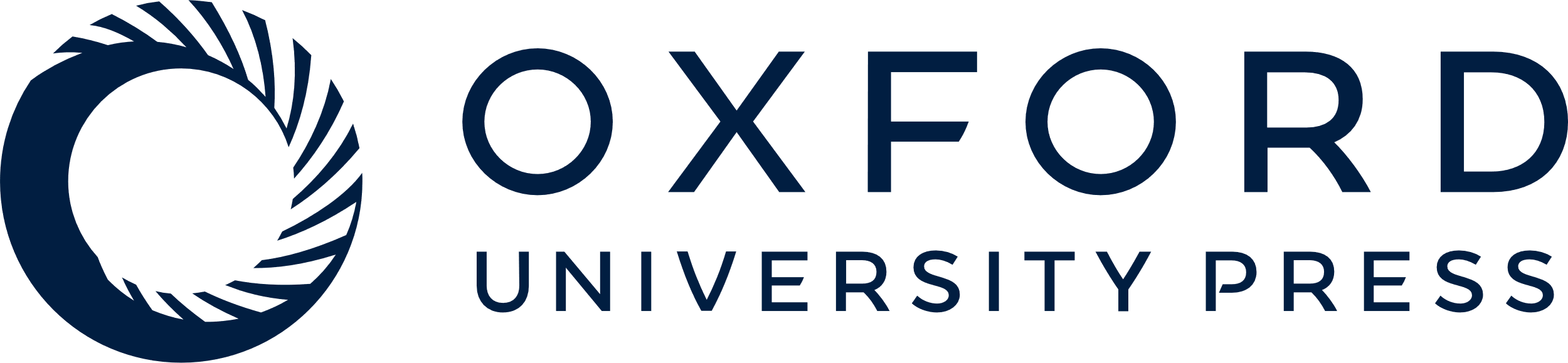 [Speaker Notes: Figure 1  Relationship between QRS duration and interventricular mechanical delay. The figure identifies the univariate relationship between increasing interventricular mechanical delay and QRS, which is plotted here on a log scale. The relationships between response variables including QRS and interventricular mechanical delay are described in Table 4 . 


Unless provided in the caption above, the following copyright applies to the content of this slide: Copyright © 2005, The European Society of Cardiology]